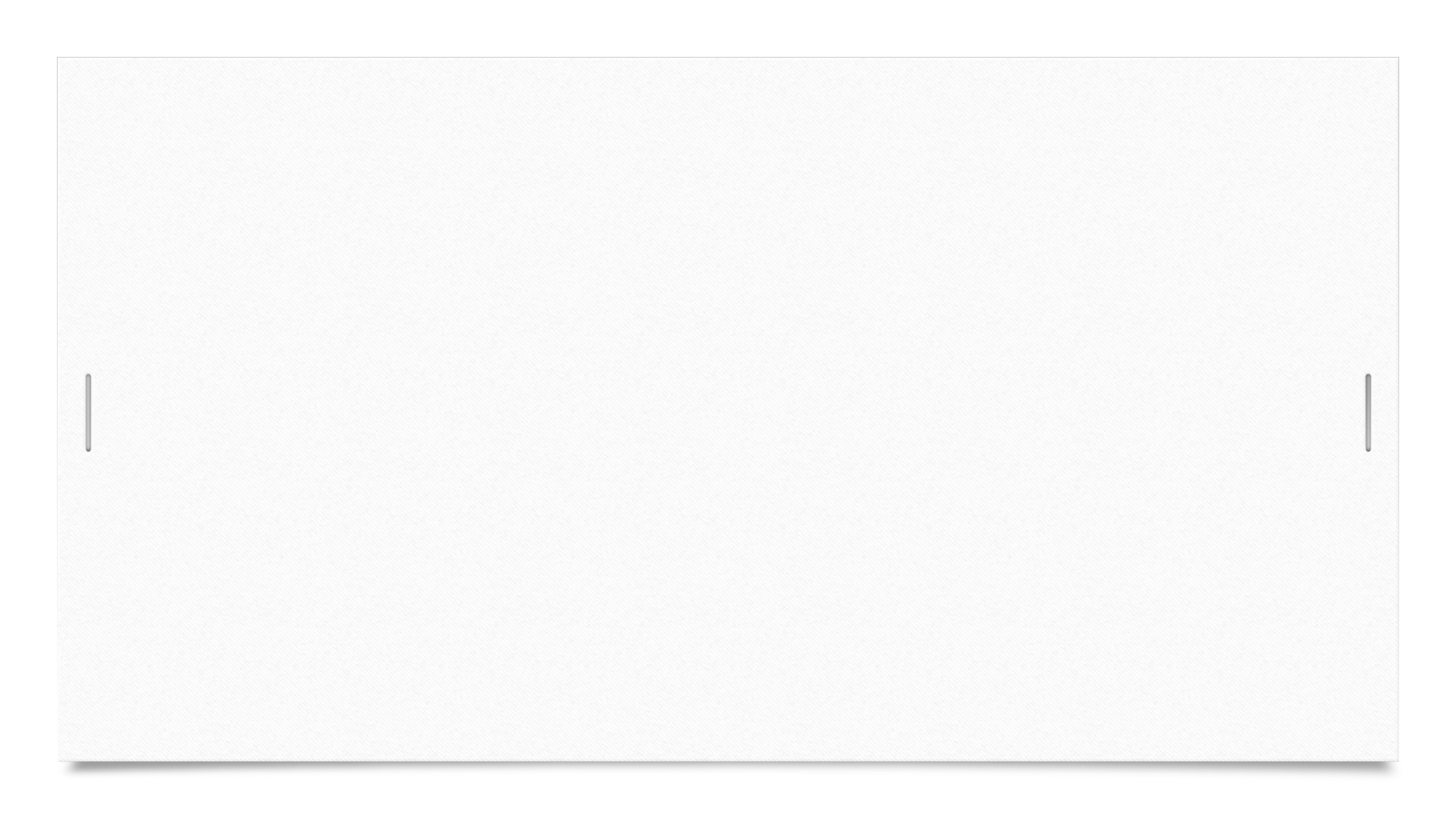 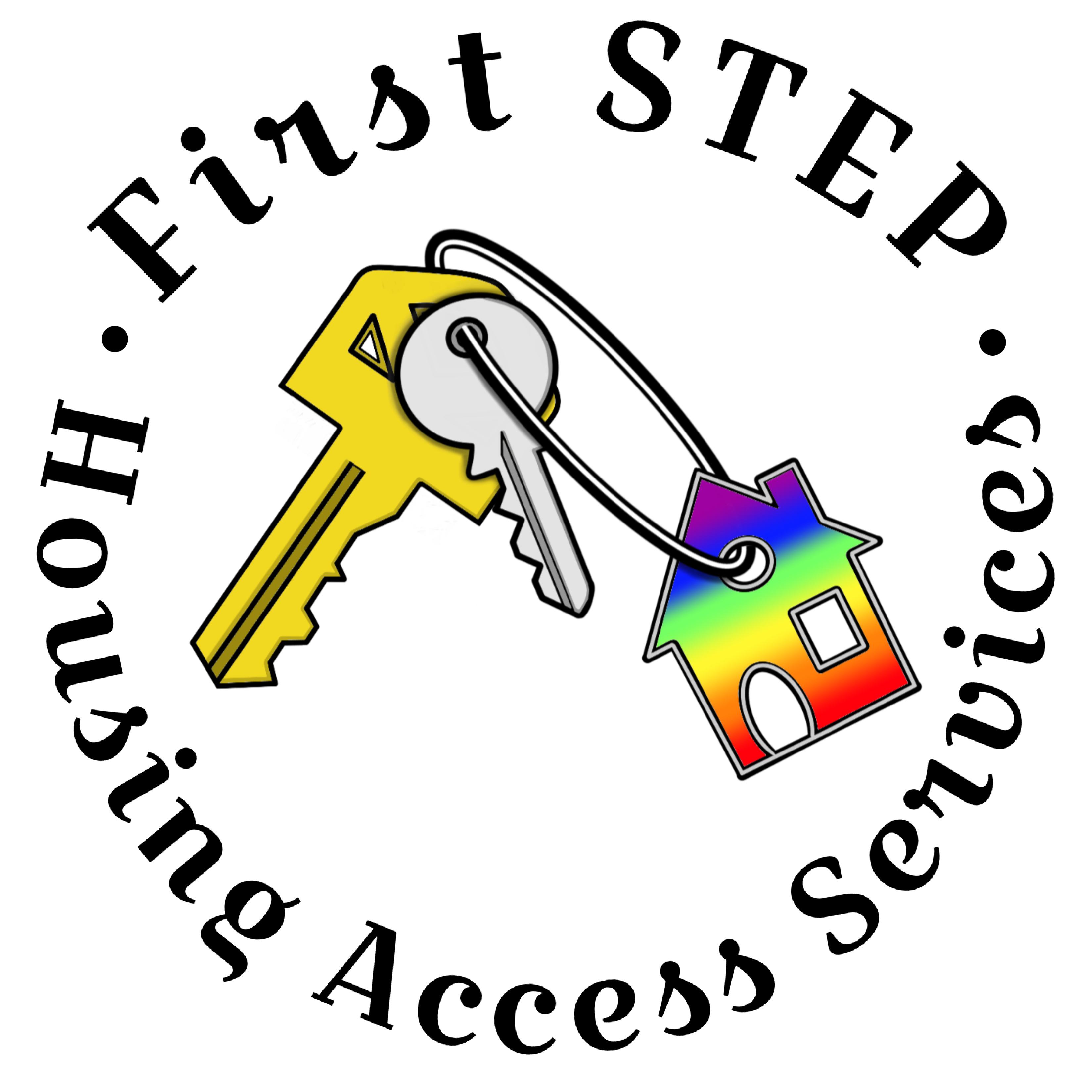 FIRST STEP HOUSING ACCESS SERVICES (089)
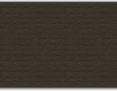 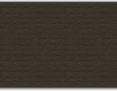 Rebecca LaBoriel-Housing Director
Ruth Henderson-Housing Program Manager
Keshia Glass-Housing Access Specialist
Jaraya Jones-Housing Access Specialist
Marcheri Smith- Housing Access Specialist Rupinder Dail- Housing Access Specialist
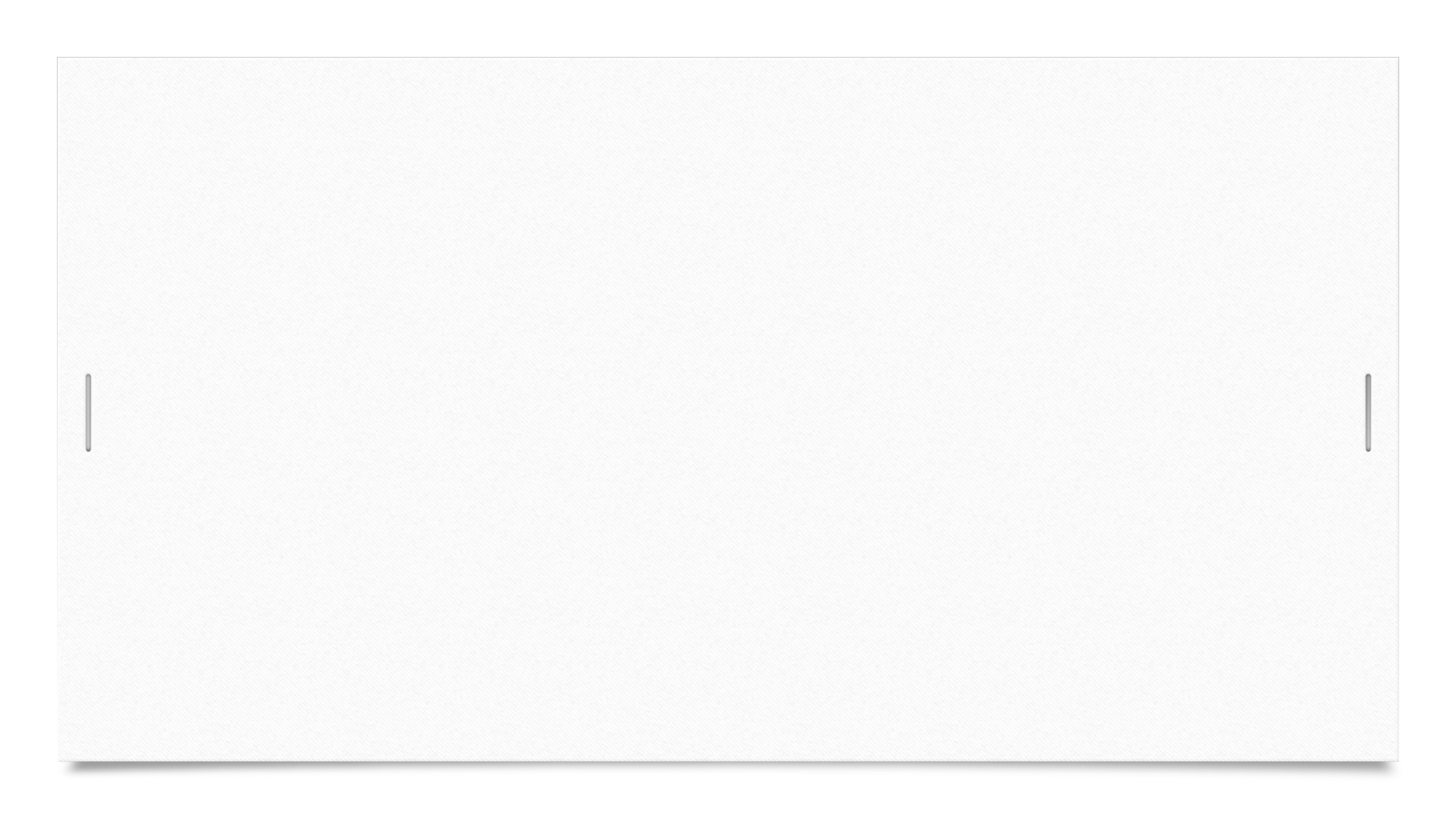 Mission Statement
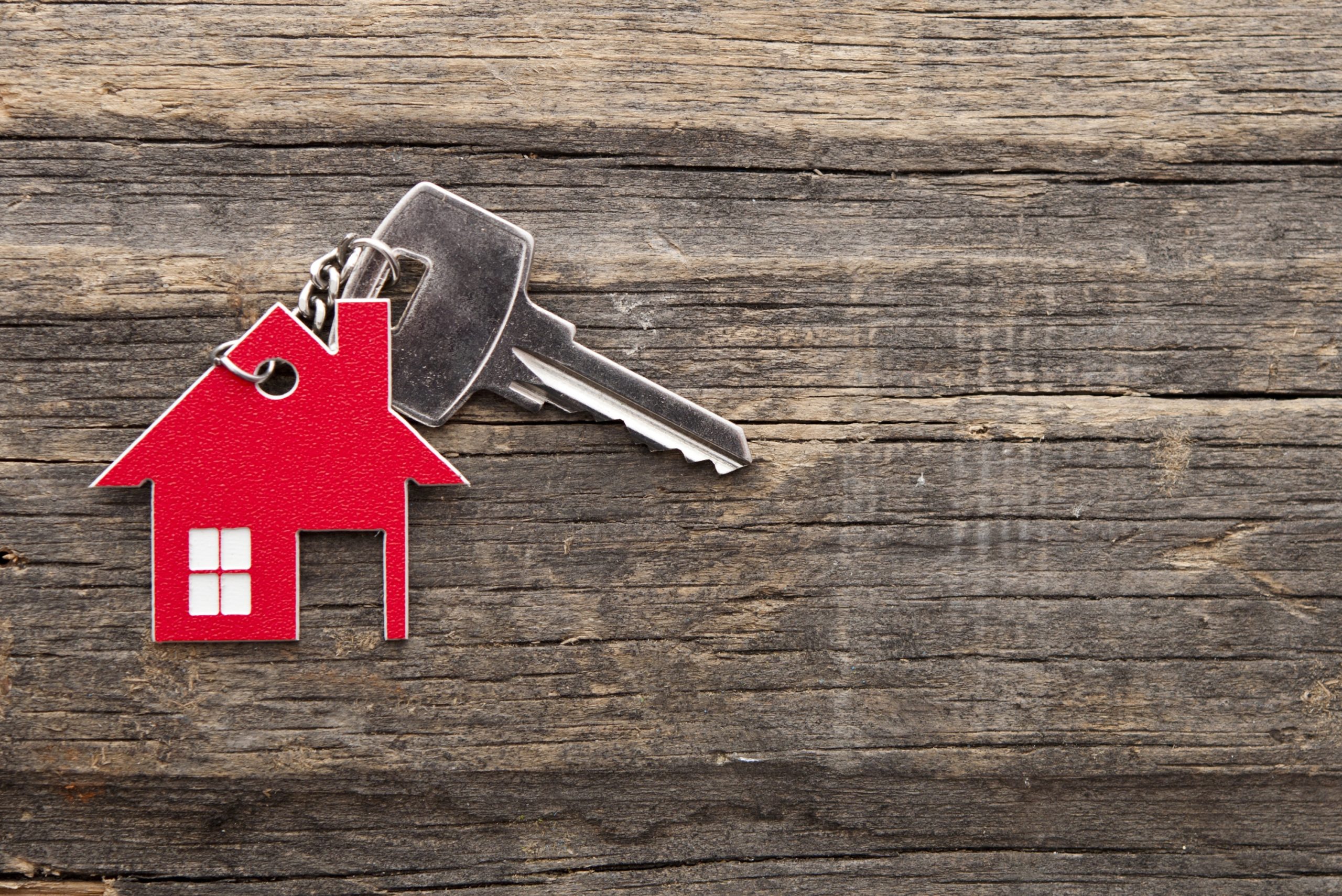 “Enhance the Lives of People with Developmental Disabilities by Securing and Acquiring Quality Affordable Housing and Sustainable Living Options and Assisting Individuals with Maintaining their Current Housing.”
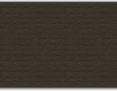 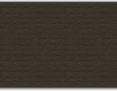 2
Referral Process
3
Criteria for an Accepted Referral
4
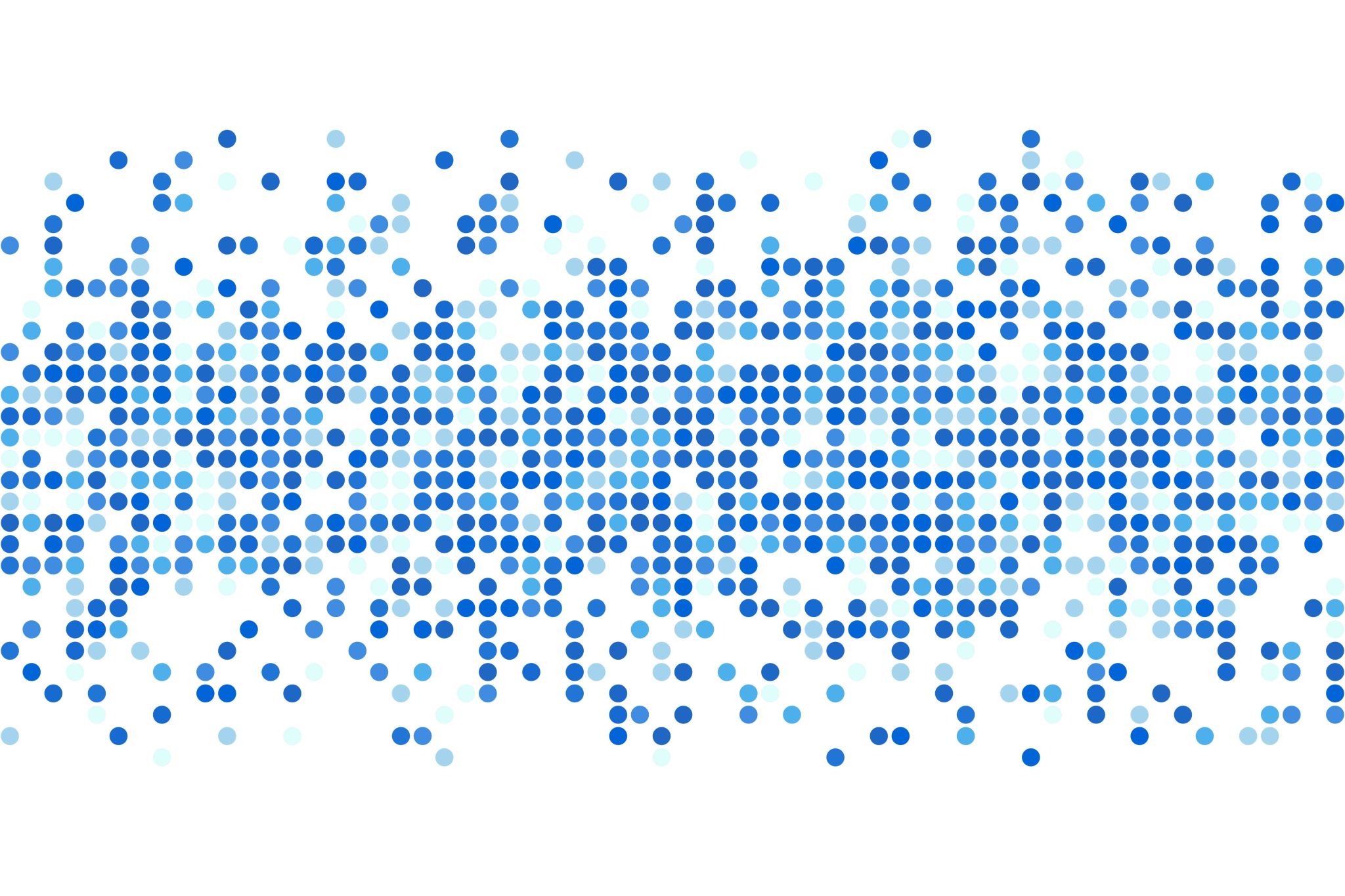 Referral-Not Accepted
5
WHAT HAVE WE DISCOVERED
6
Resources
These resources have assisted many of our clients with their housing needs and housing placement. The housing team is actively searching for new resources daily, to better serve our clients.
Over 120-Housed 2022-2024
8
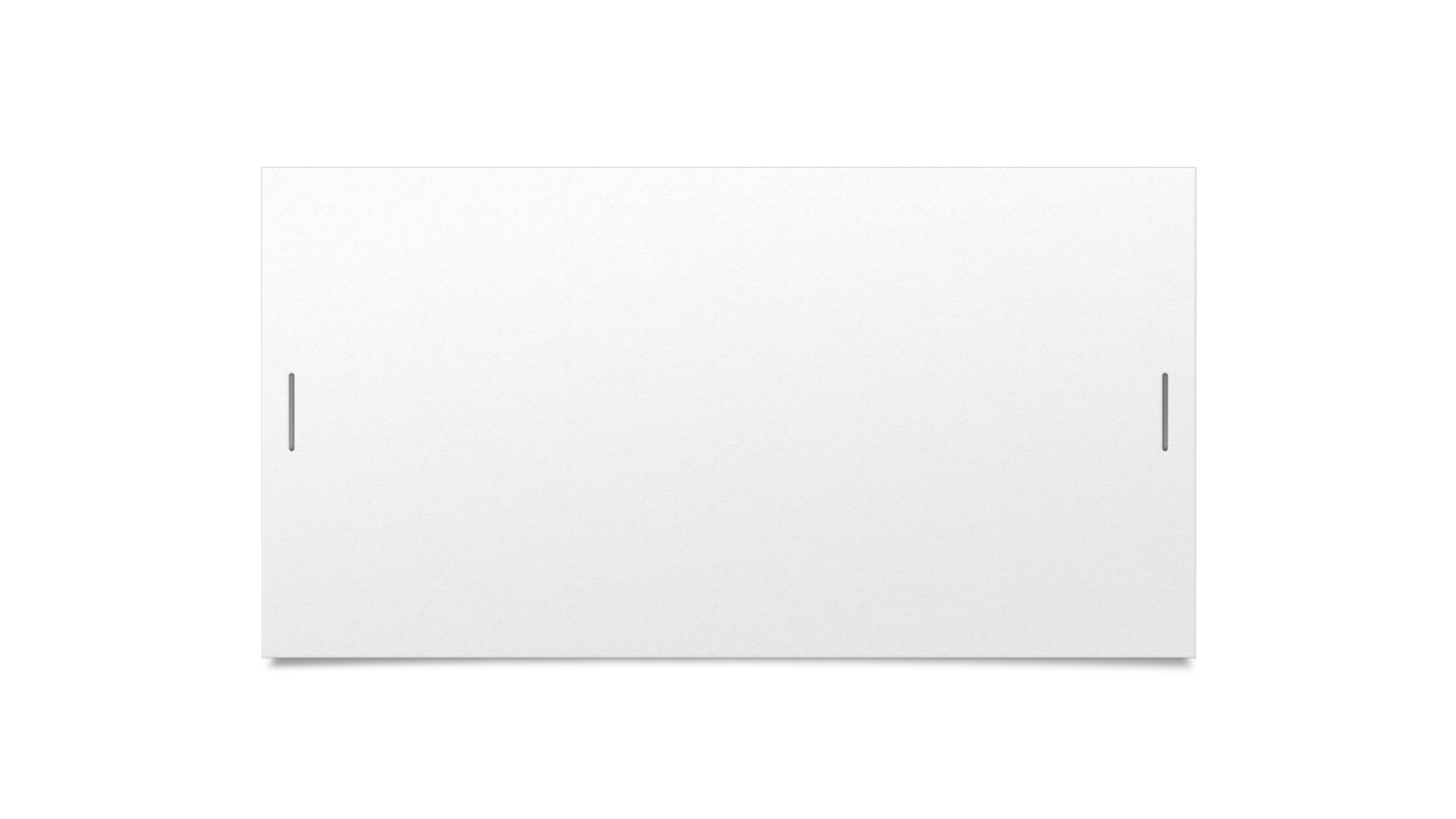 Questions?
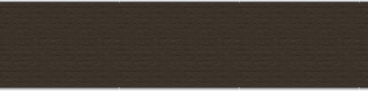 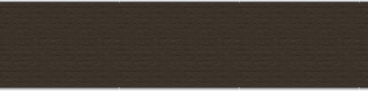 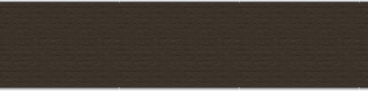 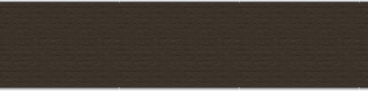 9